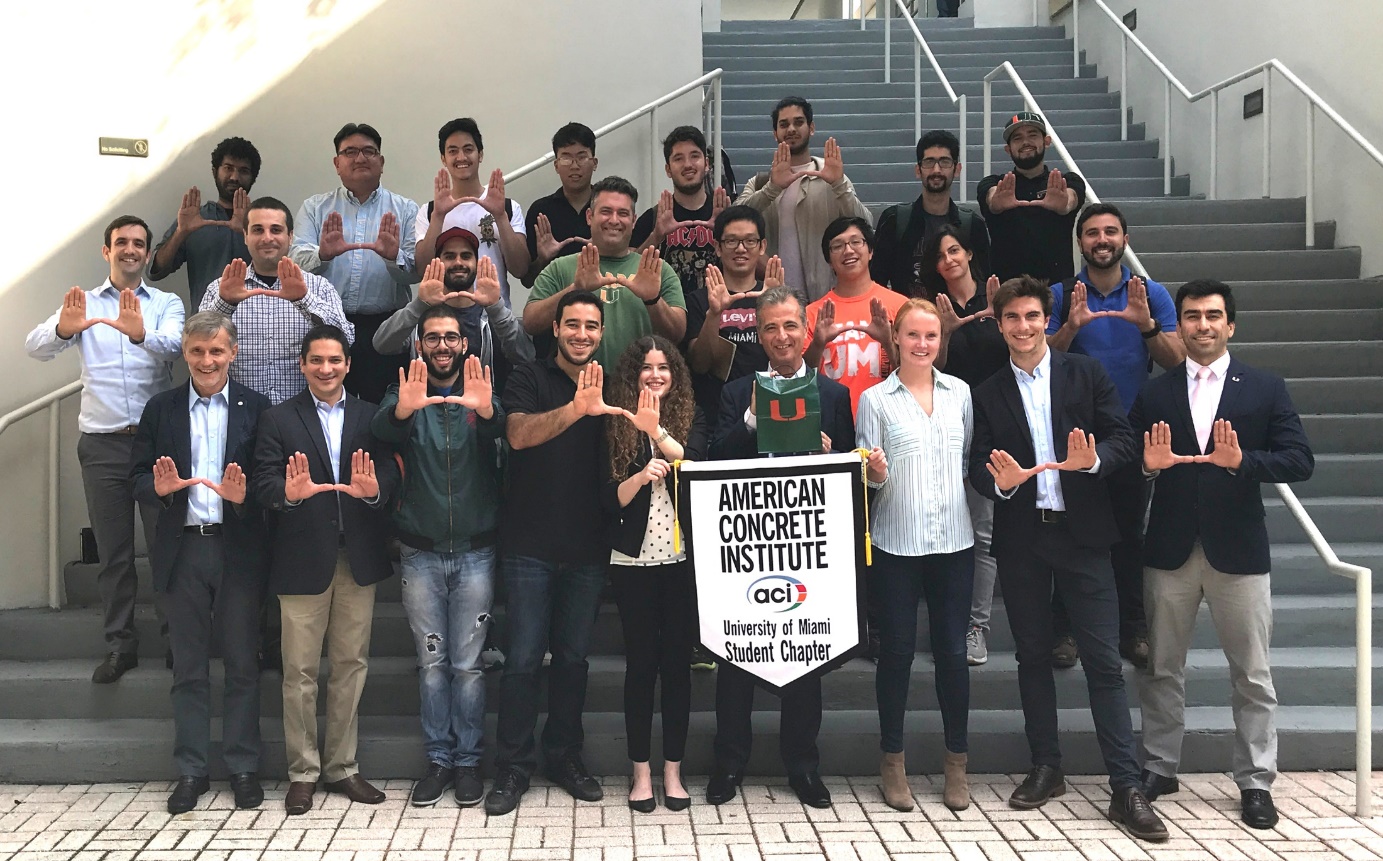 Como empezar una asociación de estudiantes de cero?
Alvaro Ruiz Emparanza
Estudiante de doctorado
University of Miami
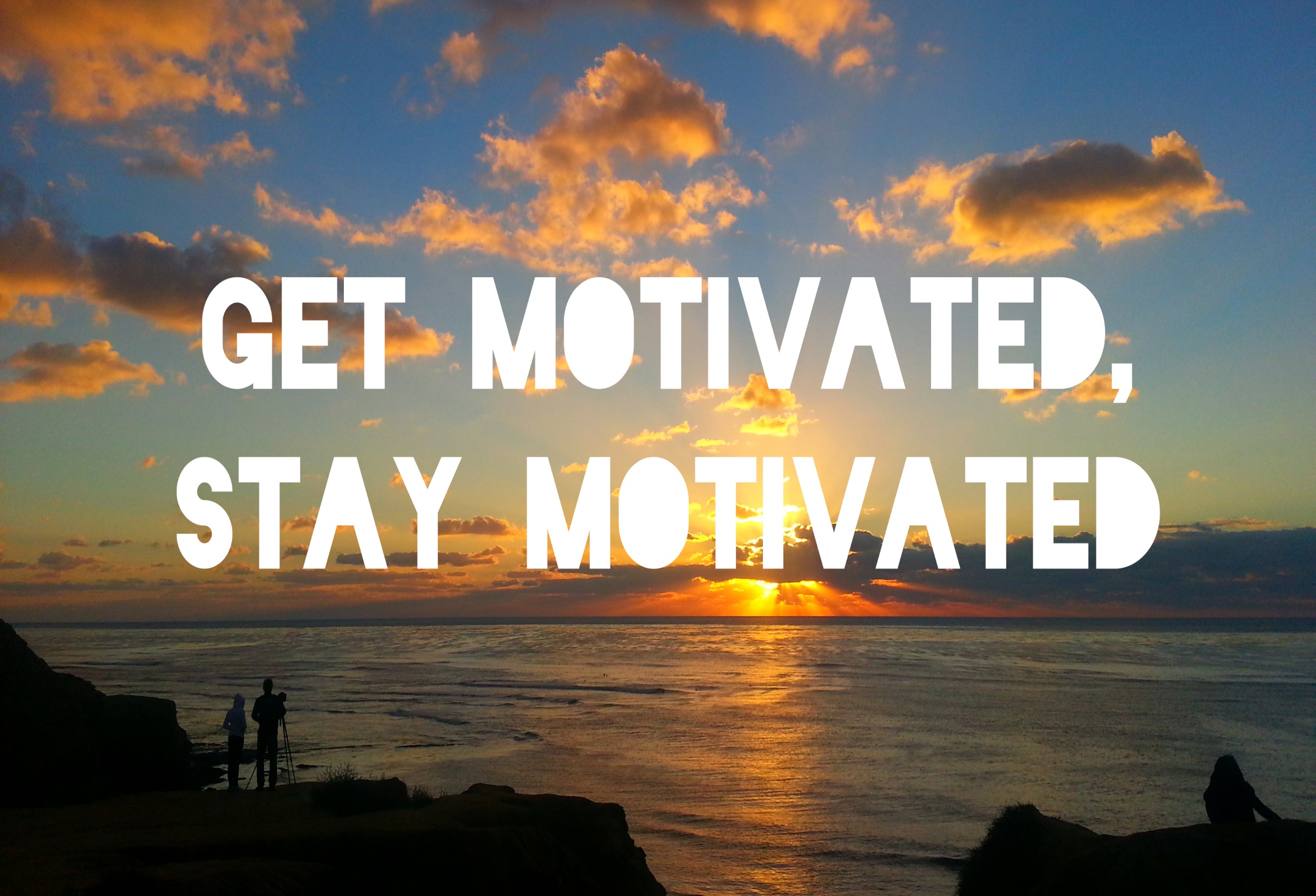 Alvaro Ruiz Emparanza - PhD Student, University of Miami
https://anarchitectsdiary.wordpress.com/tag/motivation/
Documentos necesarios:
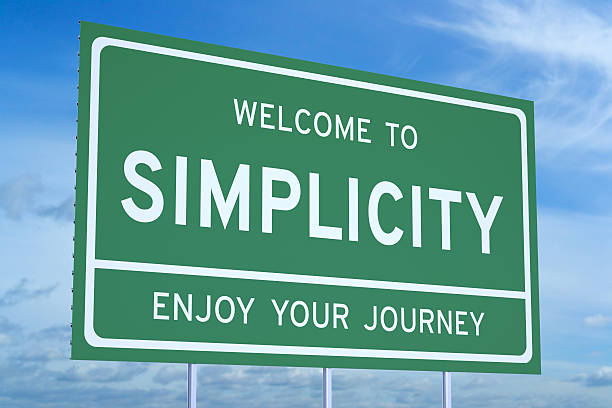 Petición organizadora
Estatuto
Patrocinio
Tutor
https://www.istockphoto.com/photos/simplicity
Alvaro Ruiz Emparanza - Estudiante de doctorado, University of Miami
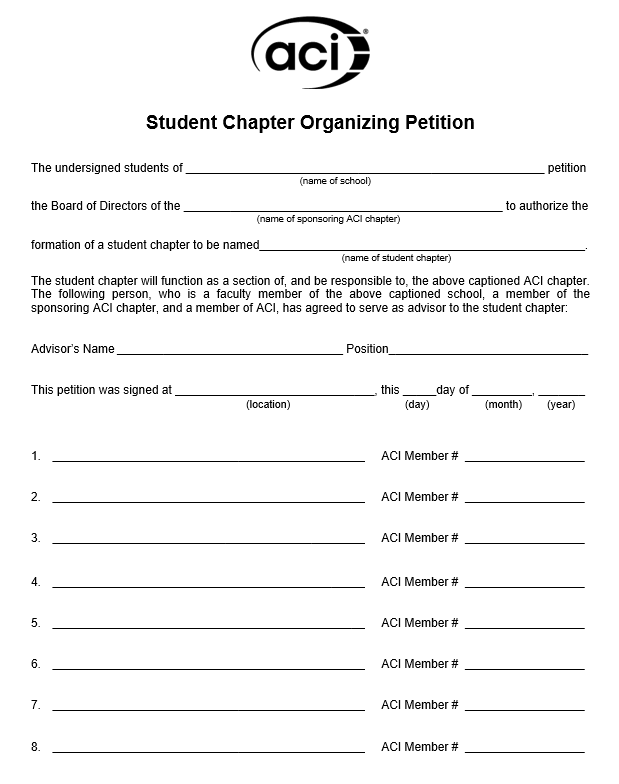 1- Petición Organizadora:

Mínimo 15 estudiantes

Membresía ACI necesaria (gratis para estudiantes):
http://www.concrete.org/Membership/StudentMembership.aspx
Alvaro Ruiz Emparanza - Estudiante de doctorado, University of Miami
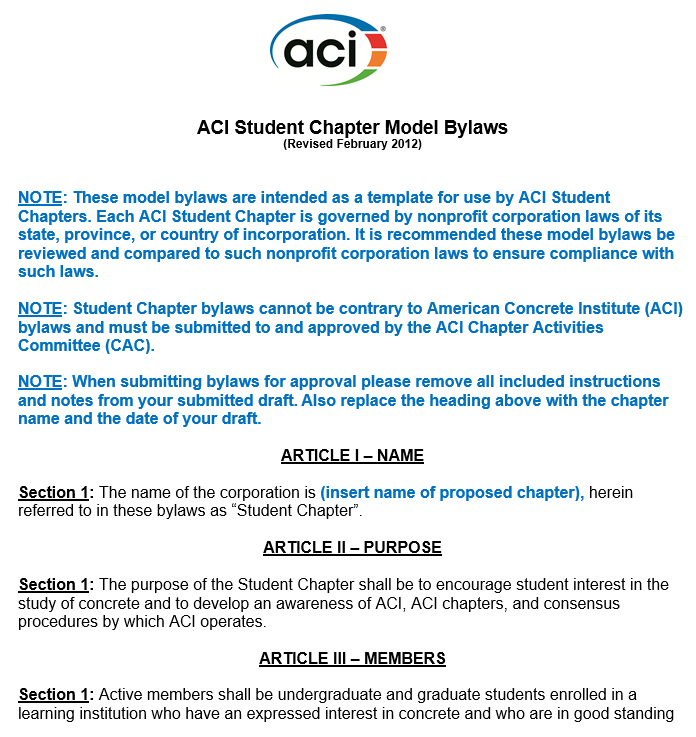 2- Estatuto:

Presentar un boceto del estatuto propuesto
Disponible un ejemplo como guía
Alvaro Ruiz Emparanza - Estudiante de doctorado, University of Miami
3- Patrocinio:

Carta de aprobación y apoyo de la sección local de ACI, reconociendo el patrocinio y orientación a la asociación de estudiantes. En caso de que no hubiera una sección local de ACI en la zona, se aceptaría una carta de aprobación por parte del decano del departamento.
 


4- Tutor:

Tutor universitario
Miembro de la sección local de ACI
Miembro de ACI
En caso de que no sea miembro de ACI, se le proveerá de un año gratuito de membresía ACI: https://www.concrete.org/educatorsandresearchers/facultynetwork.aspx
Alvaro Ruiz Emparanza - Estudiante de doctorado, University of Miami
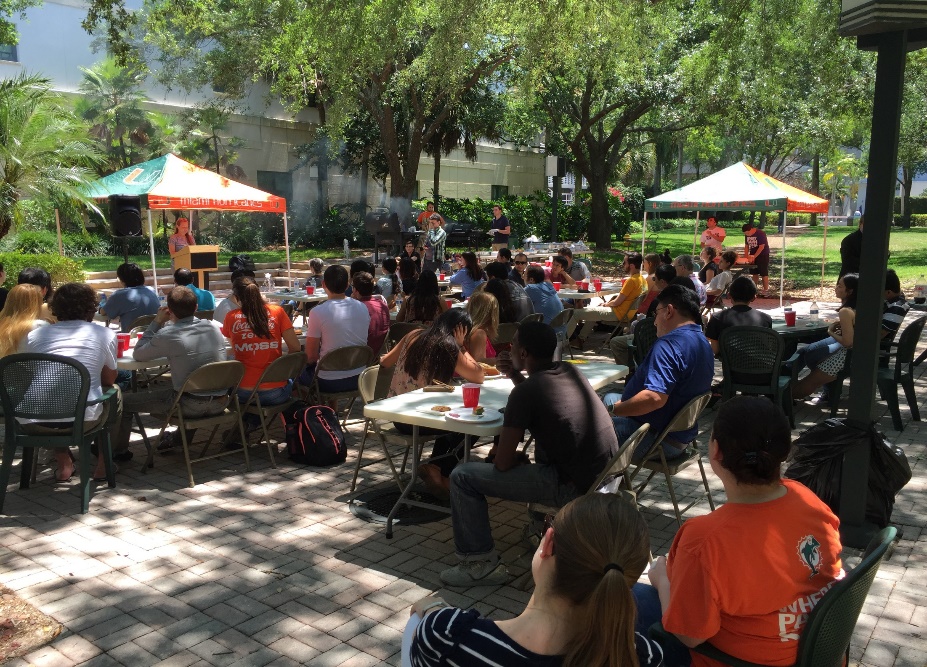 Actividades Estudiantiles
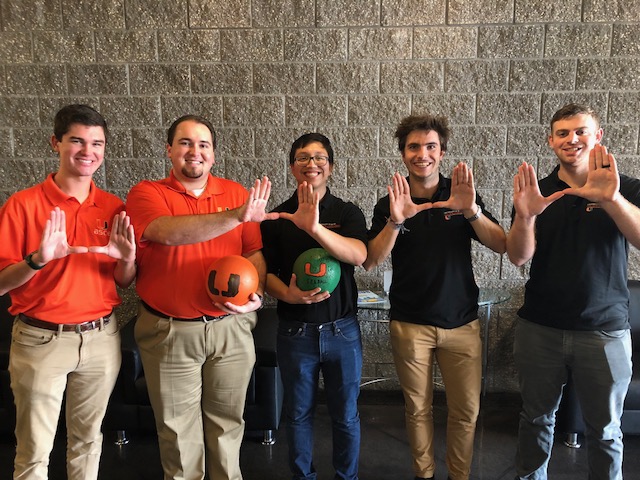 Eventos Sociales y Servicios Comunitarios
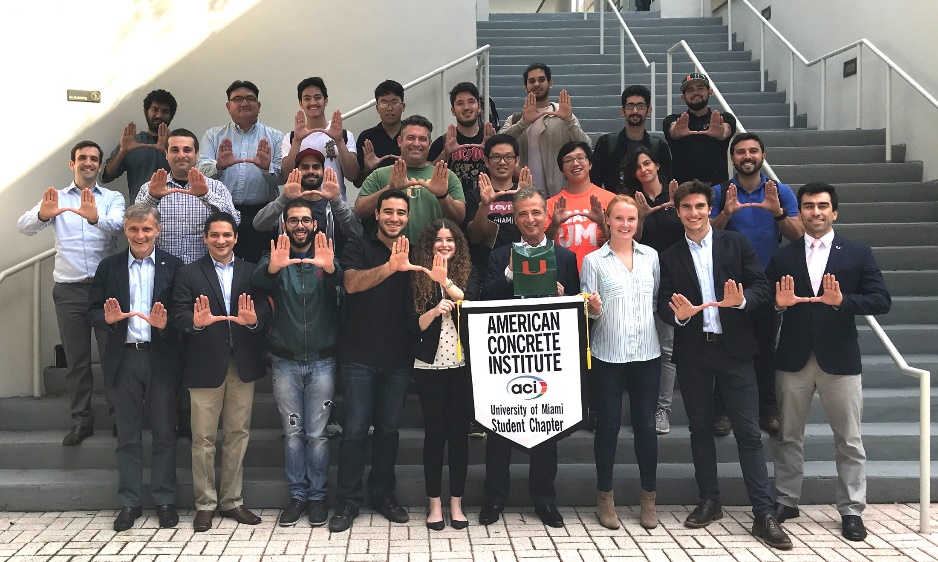 Competiciones de estudiantes
Seminarios, Talleres, Visitas
Alvaro Ruiz Emparanza - Estudiante de doctorado, University of Miami
Premios ACI a las Actividades Estudiantiles Universitarias
Los ganadores de los premios ACI a las Actividades Estudiantiles Universitarias recibirán un estandarte tanto físico como electrónico, y se les reconocerá durante la Convección y Exposición de Primavera sobre el Concreto organizada por ACI. Asimismo, serán mencionados en la revista Internacional del Concreto.

Solicitudes antes del 31 de enero

Mas información en:
www.concrete.org/students/universityaward
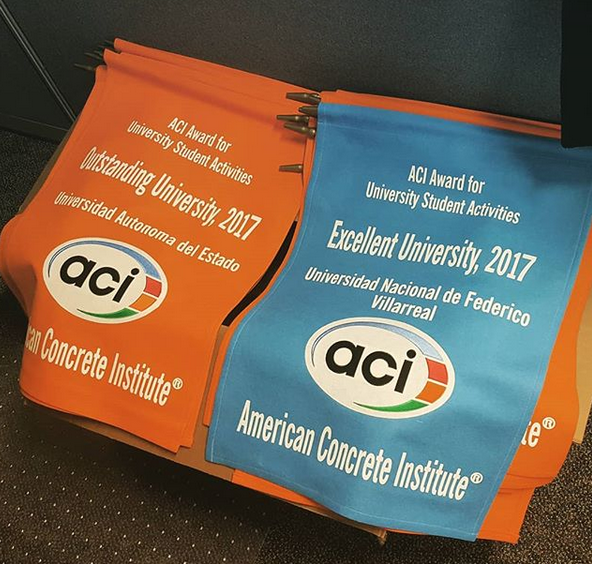 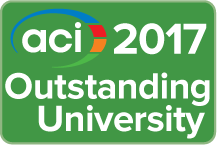 Alvaro Ruiz Emparanza
Estudiante de doctorado
University of Miami
Preguntas?
Alvaro Ruiz Emparanza
Estudiante de doctorado
University of Miami
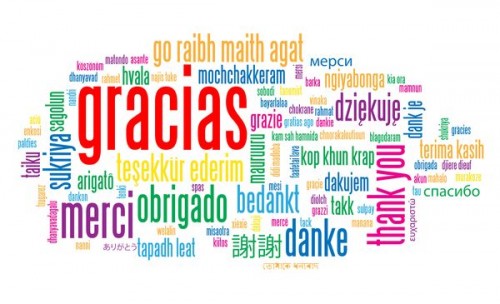 http://significado.net/gracias/
Alvaro Ruiz Emparanza
Estudiante de doctorado
University of Miami